IMPROVE 
READING
SKILLS
SKIMMING
Skimming is used to quickli gather the most important information, or “gist”.
Run your eyes over the text noting important information.
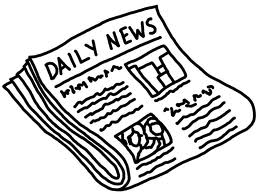 SCANNING
Scanning is used to find a particular piece of information.
Run your eyes over the text looking for the specific piece of information you need.
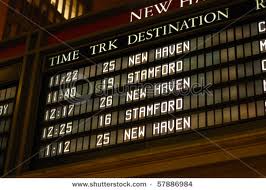 EXTENSIVE READINGS
Extensive reading is used to obtain understendig of a subject and includes reading longer texts for pleasure…
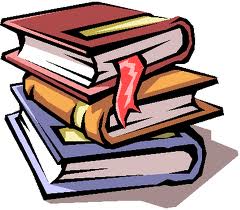 INTENSIVE READINGS
Intensive reading is used on shorter texts in order to extract information. It includes very close accurate reading for detail…
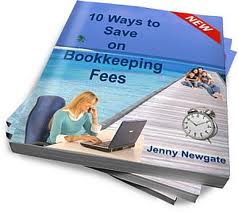